Дәріс 13. Визуалды мәліметтерді талдау —Visual Mining
Әдеттегі визуализация әдісі:
Ақпаратты пайдаланушыға түсінікті етіп көрсетеді;
Бастапқы мәліметтер бойынша заңдылықтарды тиянақты сипатайды;
Ақпарат көлемі азаяды;
Қателерді түзетуге мүмкіндік береді
Data Mining құралдарының визуализациясы
Әрбір Data Mining  алгоритміне әртүрлі визуализация әдісі қолданылады
Data Mining моделінің визуализациясы
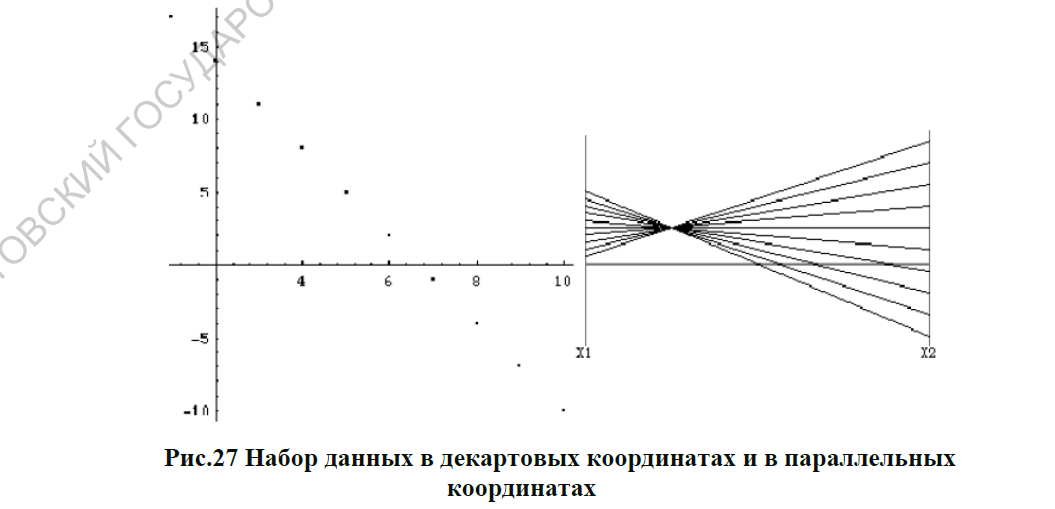 Чернова беті
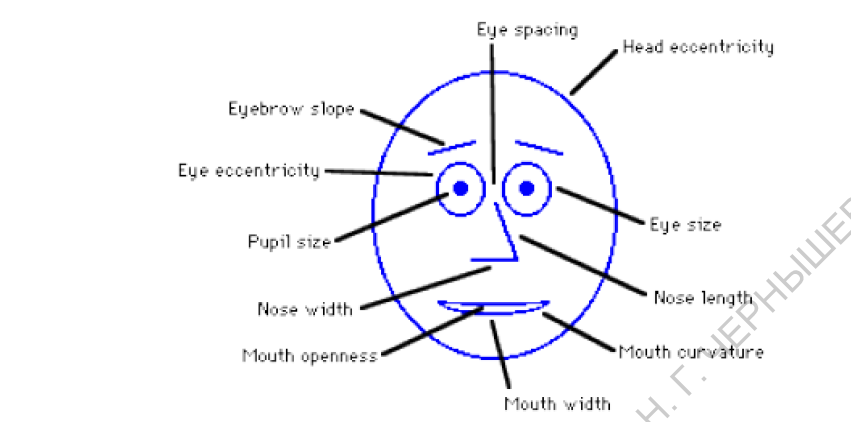 Ландшафты визулизатор
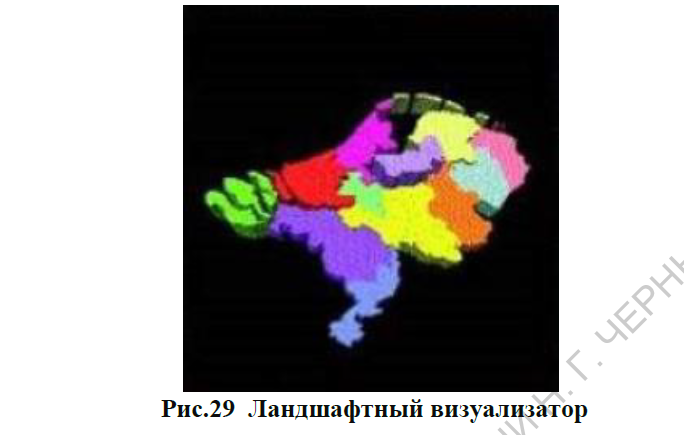